Služby a dopad
Hlavné usmerňujúce otázky
Aké konkrétne služby budete ponúkať? Aké aktivity budete vykonávať?
Kto sú vaše zainteresované strany?
Aký dopad majú vaše aktivity na život zainteresovaných strán?
Služby a dopad
Reťazec dopadov
Zainteresovaná strana A:
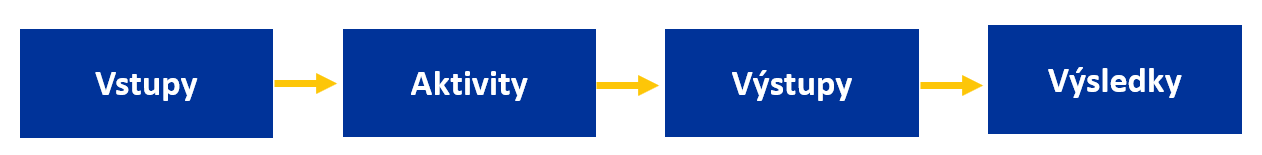 Ktoré aktivity majú dopad na zainteresovanú stranu?
Aký dopad majú vaše aktivity na život zainteresovaných strán?
Aké zdroje investuje zainteresovaná strana do projektu?
Koľko aktivít bolo vykonaných alebo koľko výrobkov bolo predaných? Koľko ľudí sa zapojilo do aktivít?
Môj projekt:Služby a dopad
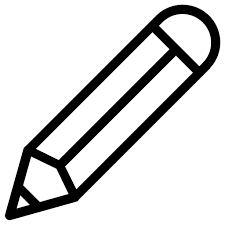 Reťazec dopadov
Zainteresovaná strana A:
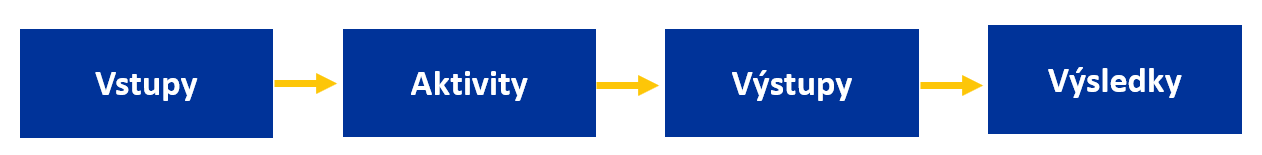 …
…
…
…
…
…
…
…
…
…
…
…